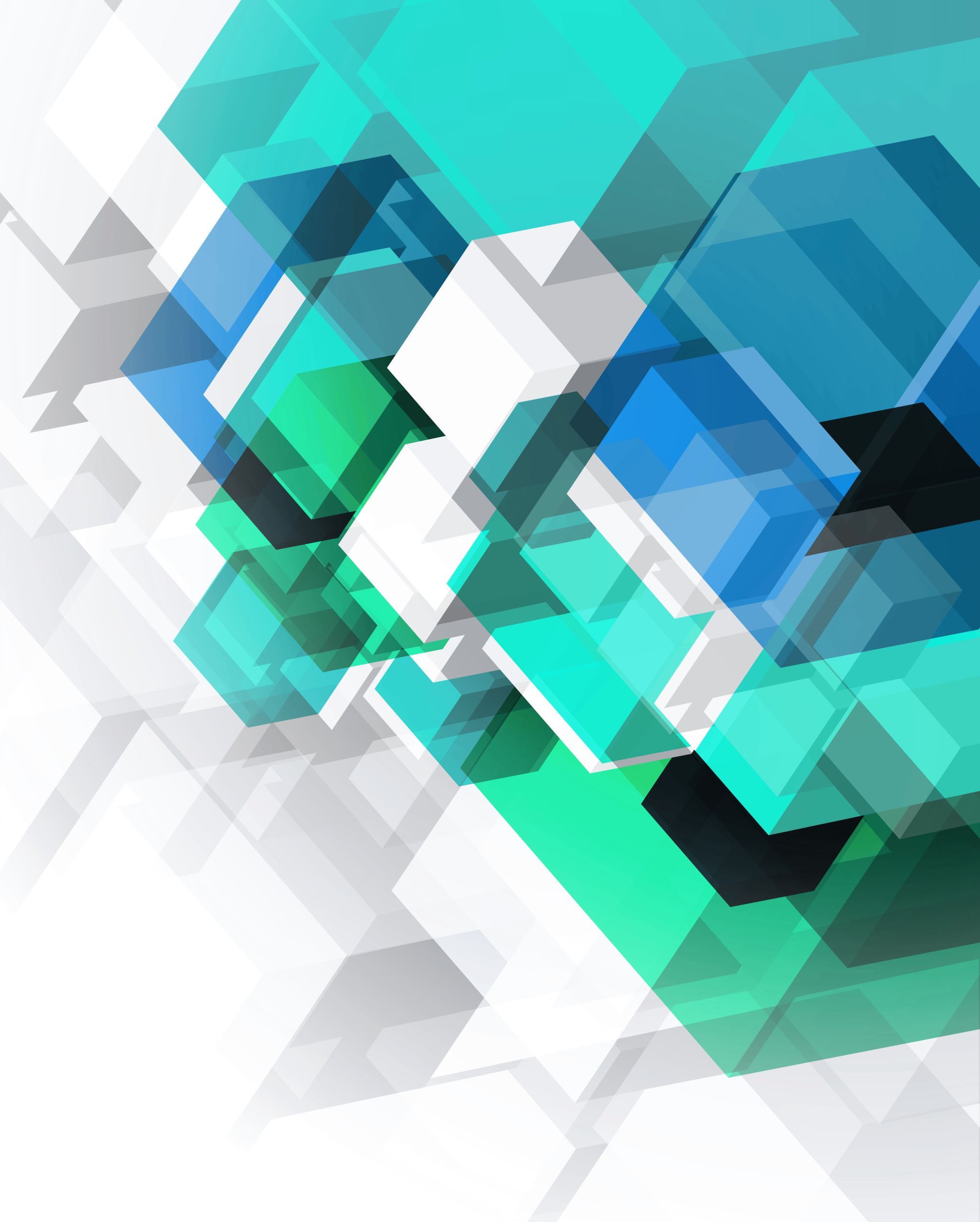 المحاضرة الرابعة مقياس سيميولوجيا الاتصالعلاقة السيميولوجيا باللسانيات والاتصال
مقدمة
لقد كانت الدراسات اللغوية لـ أ”دي سوسير” منطلقة في اتجاه مشروعه السيميولوجي، كما كانت أرضية صلبة بنت عليها مختلف الاتجاهات مفاهيمها وأسسها، وذلك من خلال ربط الدليل بالبعد الاجتماعي، حيث اعتبر اللغة مؤسسة اجتماعية تتميز عما سواها بعدة سمات، إنها “نظام من الدلائل، يعبر بها عما للإنسان من أفكار، وهي في هذا شبيهة بالكتابة، بألفبائية الصم البكم، وبالطقوس الرمزية، وبالإشارات الحربية وغيرها”، ثم البعد النفسي الذي لازم دراسته لموضوع الدليل اللغوي، مع تركيزه على فكرة القصدية وإرادة التواصل.
علاقة السيميولوجيا باللسانيات
ارتبطت السيميولوجيا ارتباطا وثيقا بالنموذج اللساني البنيوي، وذلك أن اللسانيات ليست إلا جزءا من علم السيميولوجيا، فالقوانين التي تستخلصها هذه الأخيرة ستكون قابلة للتطبيق في مجال اللسانيات، إذ ستجد هذه الأخيرة نفسها مشدودة إلى مضمار أكثر تحديدا في مجموع الأحداث الإنسانية، وعليه، يحصر سوسير العلامات داخل أحضان المجتمع، ويجعل اللسانيات ضمن السيميولوجيا، وقد دعا سوسير إلى تبني المنهج الوصفي الذي لا تحكم قوانينه، من قبيل العوامل التاريخية، وبالتالي دراسة اللغة في ذاتها ولأجل ذاتها، من أجل الوصول إلى نتائج علمية صارمة، يمكن تعميمها على مختلفات اللغات البشرية.
علاقة السيميولوجيا باللسانيات عند سوسيور
لقد حدد “دي سوسير” مجال دراسته حاصرا إياه في اللغات الطبيعية، ومشيرا إلى أن هذا العلم أوسع، يدرس مختلف الأنظمة الدلالة، الذي اصطلح عليه تسمية “السيميولوجيا”، وإشارته إلى هذا العلم الجديد إنما يدل على وعيه التام بأن العملية التواصلية تتم عبر مجموعة من الإشارات اللغوية وغير اللغوية، أي أن التواصل ممكن عن طريق أنساق ليست بالضرورة ذات طبيعة لسانية، لذلك قام بداية بتحديد علم اللغة بعد النظر إلى شتى العوامل البيولوجية، الفيزيقية، السيكولوجية، الاجتماعية، التاريخية، الجمالية والعلمية التي تتداخل وتتشابك لتكون نسيج النشاط اللغوي لدى البشر.
فحصر مجال الدراسات اللسانية في دراسة اللسان البشري الذي اعتبره أداة للوصف والتصنيف، بل هو الأداة الخالقة والمؤولة للمجتمع كله، إن اللسان هو أرقى الأنساق التواصلية لأنه يعد مؤولها ووجهها اللفظي، إنه وحده يستطيع أن يكون أداة للتواصل ونسق يوضح نفسه بنفسه.
كما أن اللسان يمثل المضمون الرئيس للكون ولأنماط وجوده، بل يمكن القول: إن اللسان هو الأداة الوحيدة التي عبرها نعقل الكون ونحوله من مجرد معطيات حسية بلا نظام إلى كون يعقل من خلال كيانات أخرى هي المفاهيم.
فتأسيس السيميولوجيا كدرس مستقل لا يمكن أن يتم قبل تأسيس اللسانيات كدرس مستقل ومكتف بذاته أولا. ويعرف سوسير السيميولوجيا قائلا إنها علم يدرس حياة الدلائل في صلب الحياة الاجتماعية، وقد يكون قسما من علم النفس الاجتماعي، وبالتالي قسما من علم النفس العام. وقد أكد سوسير أنه ما دامت اللسانيات جزءا من السيميولوجيا فإنها بالضرورة خاضعة للنتائج المتوصل إليها في الحقل السيميولوجي.
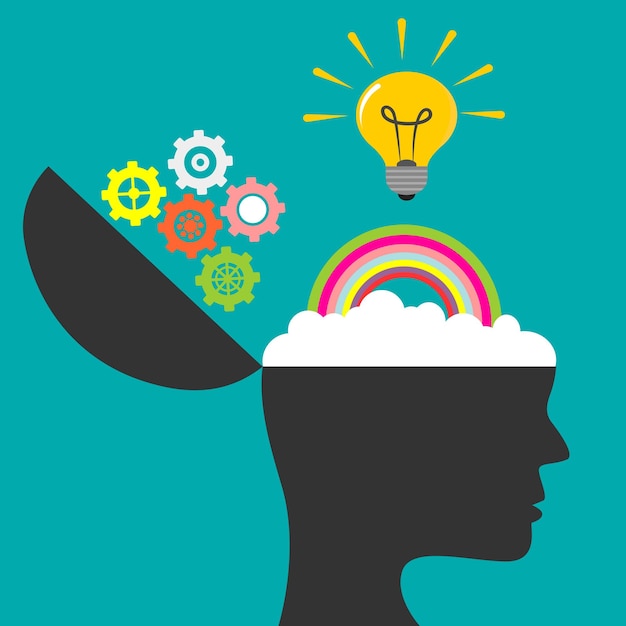 تقوم سيميولوجيا دي سوسير على تصوره الثنائي لنظام الدليل اللغوي، خاصة وأن مهمتها هي الكشف عن كينونة الدلائل كيفما شاءت، وبأي نظام كانت. إن الدليل اللغوي حسبه لا يجمع بين شيء واسم، بل بين تصور ذهني وصورة أكوستيكية، وليس المقصود بالصورة الأكوستيكية ذلك الصوت المادي أي الأثر الفيزيائي المحض، بل إنها ذلك الأثر النفسي الذي سيتركه الصوت، أي الصورة التي تطبعها الحواس عند استقبال صوت معين.
علاقة السيميولوجيا بالاتصال
السيمياء دراسة لأنظمة الاتصال اللغوية منها وغير اللغوية، ويسعى إلى تحديد هذه الأنظمة المختلفة وفق عدد من الإشارات التي من ضمنها الألفاظ اللغوية، وقد تبنى هذه الوجهة كل من "جورج مونان"(G.mounin) و"بريتو"(Preto)، و"أريك بويسنس" (E.buyssens) وغيرهم... 
تهدف سيميولوجيا التواصل عبر علاماتها إلى الإبلاغ والتأثير على الغير عن وعي أو غير وعي.
كما أن التواصل نوعان: إبلاغي ولساني لفظي (اللغة) وتواصل إبلاغي غير لساني (علامات المرور مثلا)، ولهذا يعتبر كل من "بريتو و مونان وبوسنس" الدليل مجرد أداة تواصلية تؤدي وظيفة التبليغ وتحمل قصدا تواصليا، وهذا القصد التواصلي حاضر في الأنساق اللغوية وغير اللغوية، كما أن الوظيفة الأولية للغة هي التأثير على المخاطب من خلال ثنائية الأوامر والنواهي، ولكن هذا التأثير قد يكون مقصودا وقد لا يكون مقصودا
.
سيميولوجـــيا التواصـــــل
يستند التواصل حسب رومان جاكبسون R.Jakobson إلى ستة عناصر أساسية وهي: المرسل والمرسل إليه والرسالة والقناة والمرجع واللغة. وللتوضيح أكثر نقول: يرسل المرسل رسالة إلى المرسل إليه حيث تتضمن هذه الرسالة موضوعا أو مرجعا معينا، وتكتب هذه الرسالة بلغة يفهمها كل من المرسل والمتلقي. ولكل رسالة قناة حافظة كالظرف بالنسبة للرسالة الورقية، والأسلاك الموصلة بالنسبة للهاتف والكهرباء، والأنابيب بالنسبة للماء، واللغة بالنسبة لمعاني النص الإبداعي
...هذا، و تهدف سميولوجيا التواصل عبر علاماتها وأماراتها وإشاراتها إلى الإبلاغ والتأثير على الغير عن وعي أو غير وعي. وبتعبير آخر تستعمل السيميولوجيا مجموعة من الوسائل اللغوية وغير اللغوية لتنبيه الآخر والتأثير عليه عن طريق إرسال رسالة وتبليغها إياه .ومن هنا فالعلامة تتكون من ثلاثة عناصر: الدال والمدلول والوظيفة القصدية . كما أن التواصل نوعان: تواصل إبلاغي لساني لفظي (اللغة) وتواصل إبلاغي غير لساني ( علامات المرور مثلا).
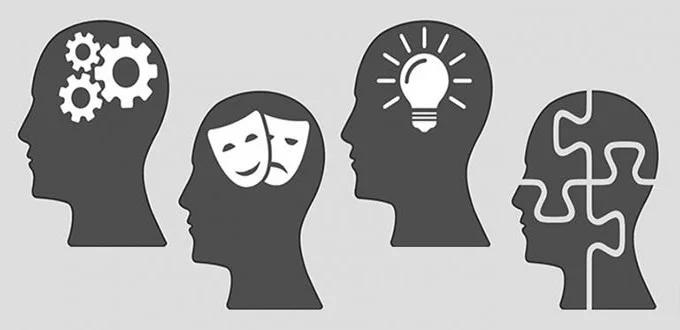 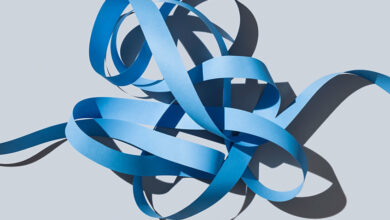 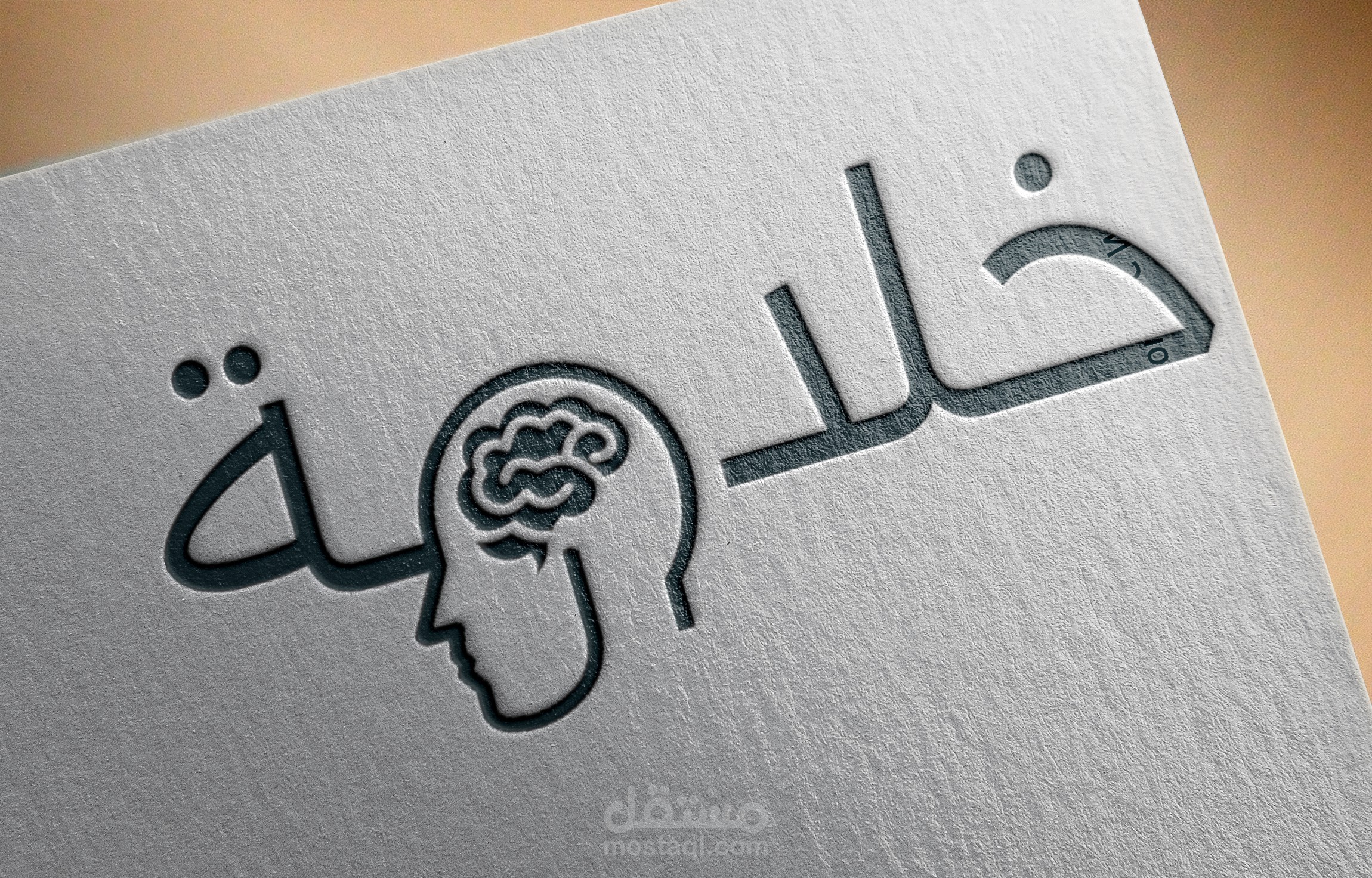 يتبين لنا من خلال هذا العرض الوجيز أن السيميولوجيا باعتبارها علما للأنظمة اللغوية وغير اللغوية قسمان: سيميولوجيا تهدف إلى الإبلاغ والتواصل من خلال ربط الدليل بالمدلول والوظيفة القصدية